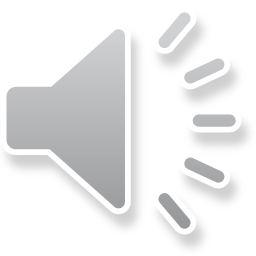 Wesołych Świąt
Adwent 
Podczas tych czterech tygodni, ludzie modlą się częściej niż zwykle, uczestniczą w nabożeństwach adwentowych odprawianych przed świtem tzw. roratach. W tym czasie nie organizuje się hucznych zabaw i wesel.
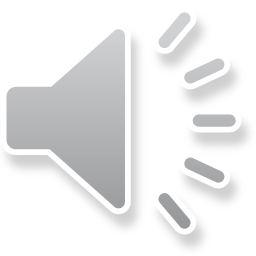 ADWENT- Czas oczekiwania na przyjście Zbawiciela. W każdą niedziele Adwentu w kościołach zapalane są kolejne świece.
Roraty
Msza ku czci Najświętszej Maryi Panny znana była w Kościele katolickim już w XII w. Dawniej we mszy uczestniczyły przede wszystkim dzieci i ich matki. Najmłodsi przychodzili ze świecami przygotowanymi przez ojców.
Święty Mikołaj
Postać starszego mężczyzny z białą brodą ubranego w czerwony strój, który wedle różnych legend i baśni w okresie świąt Bożego Narodzenia rozwozi dzieciom prezenty saniami ciągniętymi przez zaprzęg reniferów.
DOM ŚWIĘTEGO MIKOŁAJA
Według różnych wersji zamieszkuje wraz z grupą elfów Laponię lub biegun północny. Dzięki sprawnej promocji praktycznie zastąpił on w powszechnej świadomości tradycyjny wizerunek świętego Mikołaja, biskupa Miry
Renifery Świętego Mikołaja
Występują one bezsprzecznie w liczbie dziewięciu. Znamy ich imiona, a brzmią one: Dasher (Fircyk), Dancer (Tancerz), Prancer (Pyszałek), Viven (Złośnik), Comet (Kometek), Cupido (Amorek), Donner (Profesorek), Blitzen (Błyskawiczny) i Rudolph (bez wątpienia Rudolf) 3. Ten ostatni szczególnie intryguje twórców.
Dwanaście potraw Tradycyjnie
Na wigilijnym stole powinno znaleźć się dwanaście potraw. Skąd wzięła się akurat taka liczba? Dawniej ilość spożywanych podczas Wigilii dań była nieparzysta. W zależności od zasobności portfela było ich siedem, dziewięć lub jedenaście. Poza tym wierzono, że takie liczby przyniosą szczęście na cały rok. Obecnie na naszych wigilijnych stołach stawiamy dwanaście potraw, które symbolizują apostołów.
Siano pod wigilijnym obrusem
Kolejną polską tradycją wigilijną jest wkładanie sianka pod obrus, którym nakryto wigilijny stół. Symbolizuje ono betlejemską stajenkę, miejsce narodzin Jezusa. Chociaż powoli przestaje się tego pilnować, to dawniej nie wyobrażano sobie, aby na wigilijnym stole leżał obrus innego koloru niż biały. Jest to oczywiście symbol czystości Marii.
Dzielenie się opłatkiem
Do najważniejszych tradycji wigilijnych należy dzielenie się opłatkiem. Wbrew pozorom, nie chodzi tu jedynie o miły zwyczaj składania sobie życzeń. Opłatek jest symbolem pojednania i przebaczenia, a do wigilijnego stołu nie mogą zasiadać osoby, które są ze sobą skłócone. Niewielki z pozoru gest pokazuje, że ludzie darzą się uczuciem, nie żywią do siebie urazy i czują się ze sobą zjednoczeni.
Pomyślności i wszystkiego dobrego na święta życzy społeczność klasy 2CP